EECE.3220Data Structures
Instructor:  
Dr. Michael Geiger
Spring 2017

Lecture 33:
Hash tables
Lecture outline
Announcements/reminders
Program 5 due 4/26
Today’s lecture
Hash tables
4/21/2017
2
Data Structures: Lecture 33
Hash Tables
Recall order of magnitude of searches
Linear search O(n)
Binary search O(log2n)
Balanced binary tree search O(log2n)




Unbalanced binary tree can degrade to O(n)
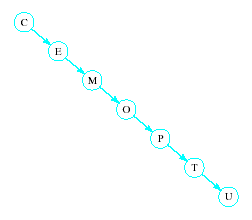 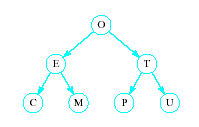 4/21/2017
3
Data Structures: Lecture 33
Hash Tables
In some situations faster search is needed
Solution is to use a hash function
Value of key field given to hash function
Location in a hash table is calculated
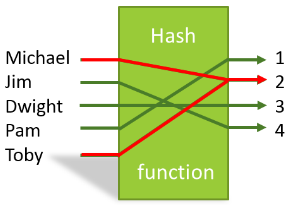 4/21/2017
4
Data Structures: Lecture 33
Hash Functions
Simple function could be to mod the value of the key by some arbitrary integerint h(int i){	return   i % someInt;	   }
Note the max number of locations in the table will be same as someInt
Note that we have traded speed for wasted space
Table must be considerably larger than number of items anticipated
4/21/2017
5
Data Structures: Lecture 33
Hash Functions
Observe the problem with same value returned by h(i) for different values of i
Called collisions
A simple solution is linear probing
Linear search begins atcollision location
Continues until emptyslot found for insertion
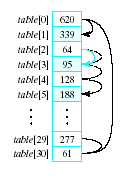 4/21/2017
6
Data Structures: Lecture 33
Hash Functions
When retrieving a valuelinear probe until found
If empty slot encounteredthen value is not in table
If deletions permitted 
Slot can be marked soit will not be empty and cause an invalid linear probe
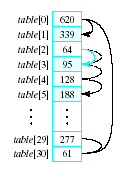 4/21/2017
7
Data Structures: Lecture 33
Hash Functions
Strategies for improved performance
Increase table capacity (less collisions)
Use different collision resolution technique
Devise different hash function
Hash table capacity
Size of table must be 1.5 to 2 times the size of the number of items to be stored
Otherwise probability of collisions is too high
4/21/2017
8
Data Structures: Lecture 33
Collision Strategies
Linear probing can result in primary clustering
Consider quadratic probing
Probe sequence from location i isi + 1, i – 1, i + 4, i – 4, i + 9, i – 9, …
Secondary clusters can still form
Double hashing 
Use a second hash function to determine probe sequence
4/21/2017
9
Data Structures: Lecture 33
Collision Strategies
Chaining
Table is a list or vector of head nodes to linked lists
When item hashes to location, it is added to that linked list
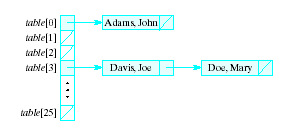 4/21/2017
10
Data Structures: Lecture 33
Improving the Hash Function
Ideal hash function
Simple to evaluate
Scatters items uniformly throughout table
Modulo arithmetic not so good for strings
Possible to manipulate numeric (ASCII) value of first and last characters of a name
4/21/2017
11
Data Structures: Lecture 33
Final notes
Next time: TBD—either
Inheritance, or
Balanced binary search trees
Reminders:
Program 5 due 4/26
4/21/2017
12
Data Structures: Lecture 33
Acknowledgements
These slides are adapted from slides provided with the course textbook:
Larry Nyhoff, ADTs, Data Structures, and Problem Solving with C++, 2nd edition, 2005, Pearson/Prentice Hall. ISBN: 0-13-140909-3
4/21/2017
13
Data Structures: Lecture 33